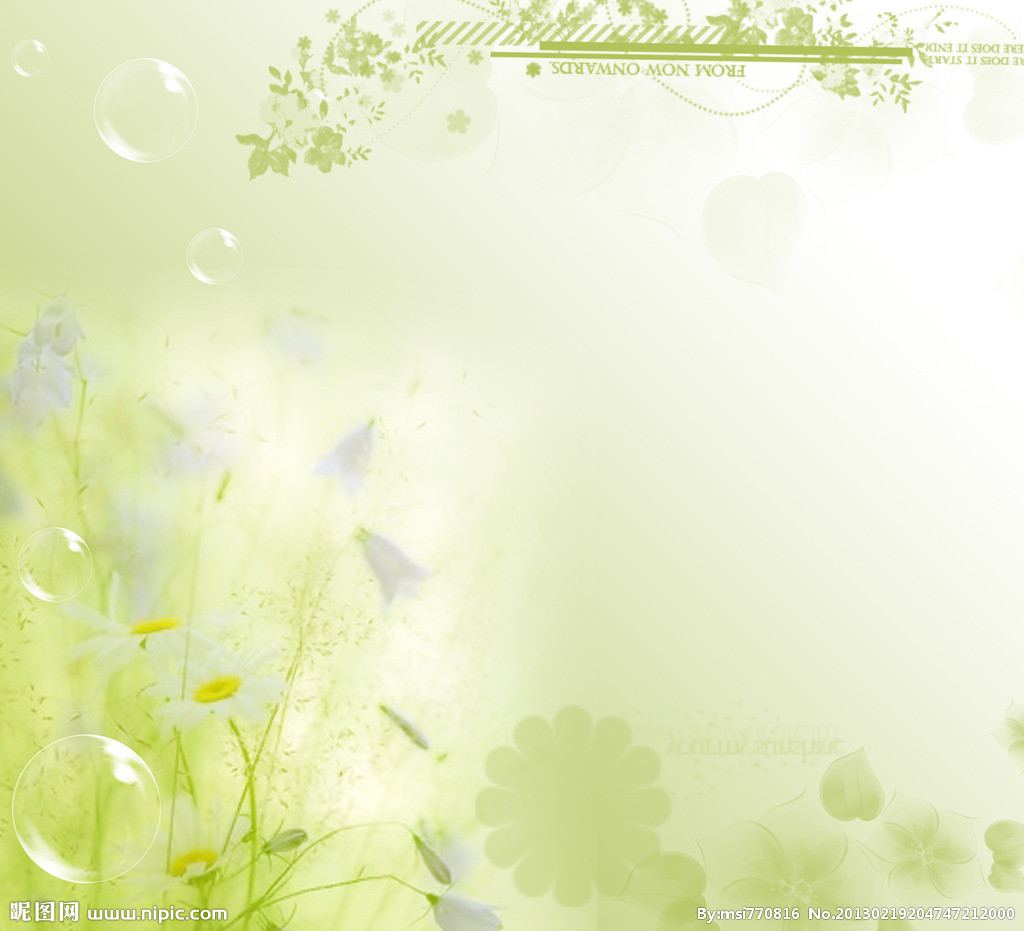 第1课时
沉淀溶解平衡原理
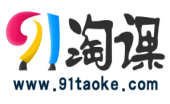 学习目标
1.知道沉淀溶解平衡的概念及其影响因素。
2.明确溶度积和离子浓度幂的乘积的关系，并由此学会判断反应进行的方向。
思考与讨论
要使NaCl饱和溶液中析出NaCl固体，可以采取什么措施？
蒸发溶剂、降温
探究实验1
在饱和NaCl溶液中加入浓盐酸有何现象？
现象：
NaCl饱和溶液中析出固体
在NaCl的饱和溶液中，存在溶解平衡
              NaCl(s)             Na+(aq) +  Cl—(aq)
加浓盐酸会使c(Cl—)增加，平衡向左移动，有 NaCl晶体析出。
解释：
疑问：可溶的电解质溶液中存在溶解平衡，难溶          的电解质在水中是否也存在溶解平衡呢？
思考：Pb2＋和I—的反应真能进行到底吗？
探究实验2
如何设计实验验证难溶电解质PbI2在水中存在部分溶解？
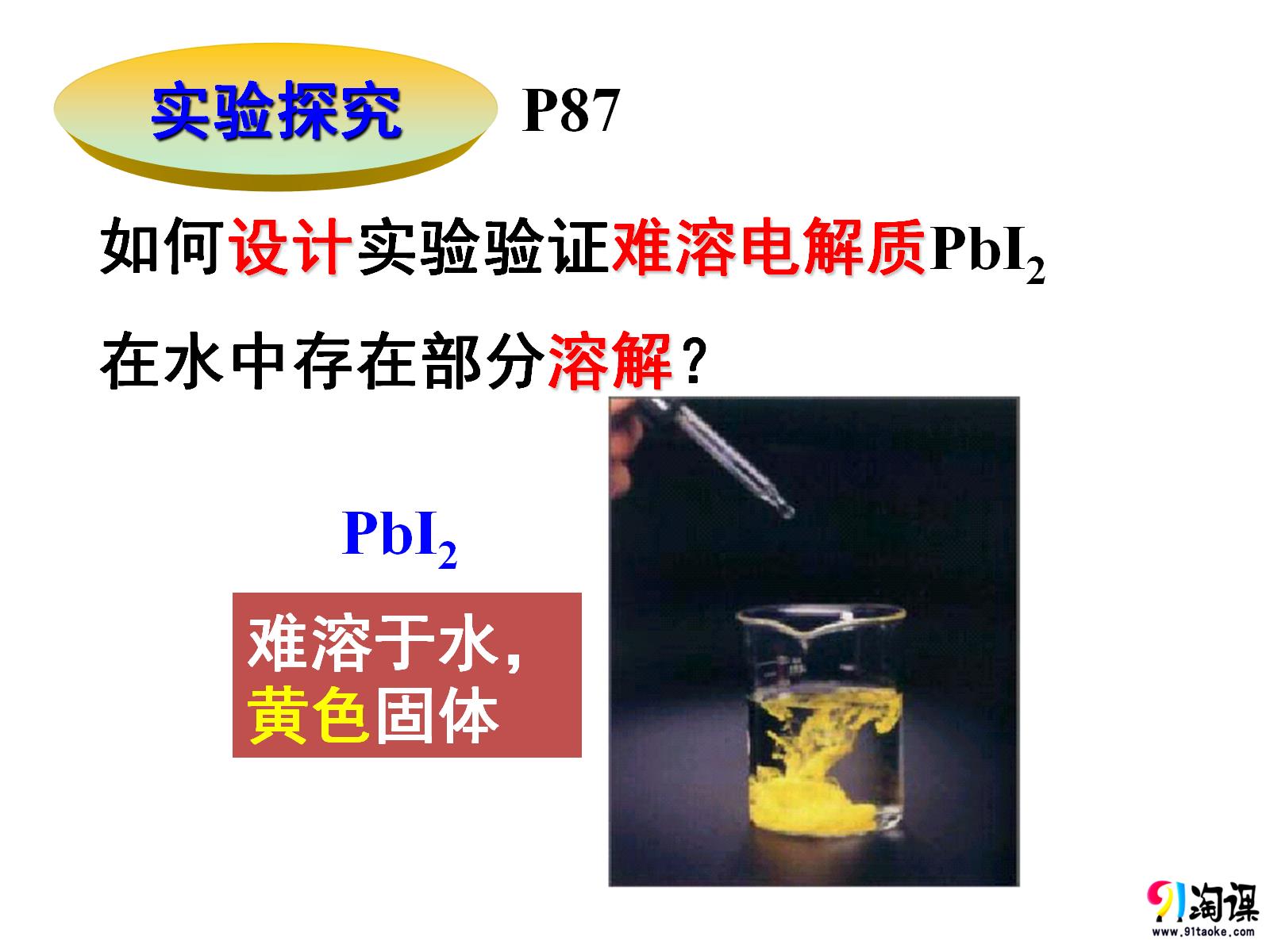 PbI2
难溶于水，
黄色固体
液体先变浑浊，静止后上层变澄清，烧杯底部有黄色沉淀。
产生黄色浑浊
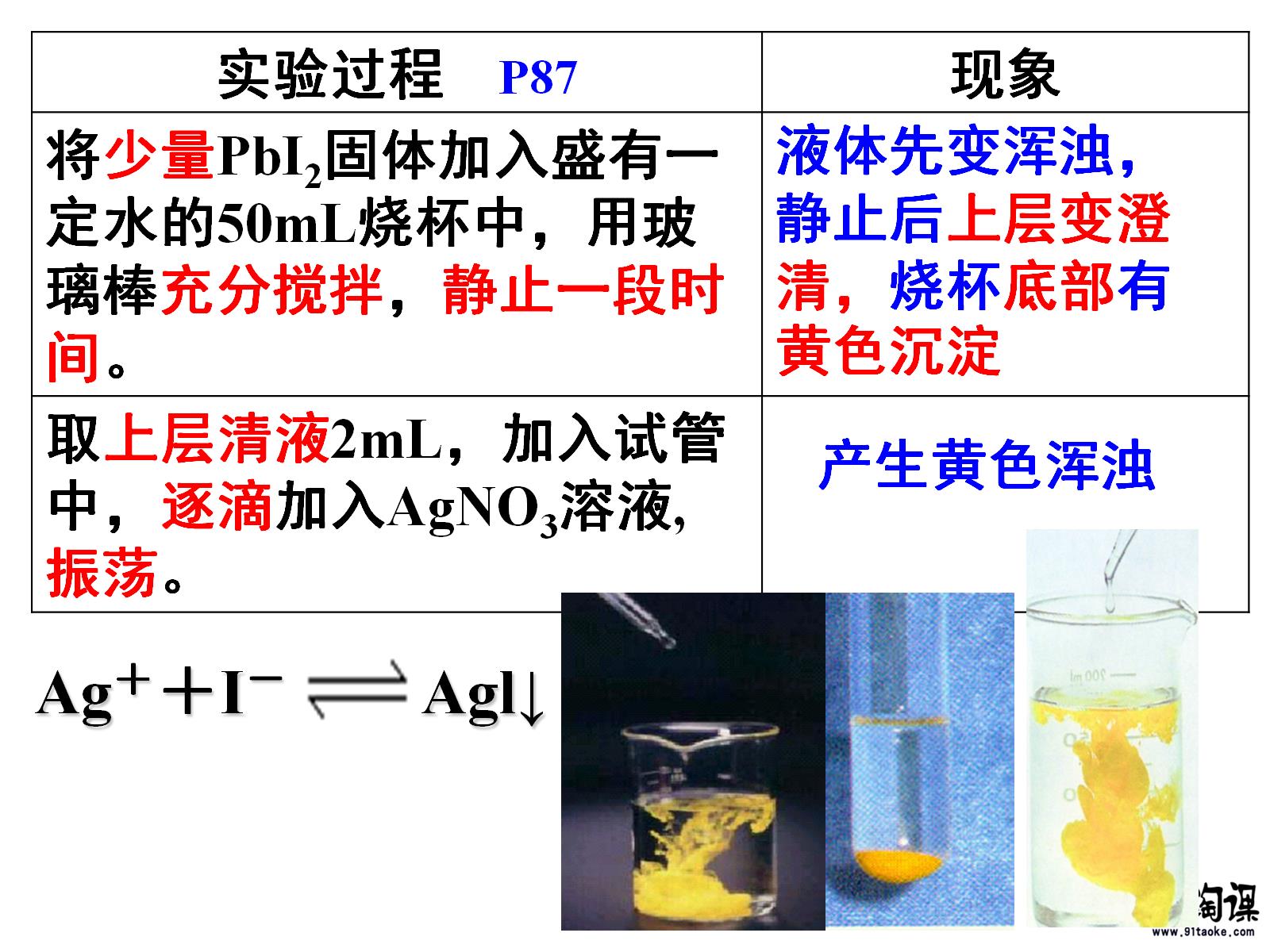 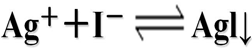 现象说明：

结论：
上层清液中存在碘离子。
沉淀是难溶物，但不是绝对不溶，只不过溶解度很小，所以难溶≠不溶。
尽管PbI2固体难溶于水，但仍有部分Pb2＋和I—脱离固体表面进入溶液（溶解过程），同时进入溶液的Pb2＋和I—受PbI2表面阴阳离子的吸引，又会在PbI2固体表面沉淀下来（沉淀过程），当这两个过程速率相等时，形成PbI2饱和溶液，达到平衡状态，即达到沉淀溶解平衡状态。
PbI2(s)           Pb2+(aq) + 2I—(aq)
一. 难溶电解质的溶解平衡
1.概念：
在一定的温度下，难溶电解质溶解成离子的速率等于离子重新结合成沉淀的速率，溶液中各离子的浓度保持不变的状态。
（溶解平衡时溶液是饱和溶液）
2. 方程式（以AgCl为例）：
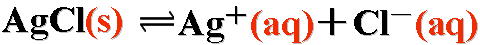 【练习1】
书写碘化银、氢氧化镁溶解平衡的方程式。
AgI(s)
Ag+(aq)+I— (aq)
Mg(OH)2(s)         Mg2＋(aq)+2OH— (aq)
等：
v溶解= v析出≠0
动：动态平衡。
定：外界条件一定，溶液中各粒子的浓度保持不变。
变：外界条件改变，溶解平衡发生移动。
3. 特征：
温度：
稀释：
同离子效应：
浓度：
4. 影响溶解平衡的因素：
难溶电解质本身的性质。
⑴内因：

⑵外因：
温度升高，多数溶解平衡向溶解方向移动。
向溶解方向移动。
加入相同的离子，向生成沉淀的方向移动。
【练习2】
已知溶解平衡：Mg(OH)2       Mg2＋＋2OH— ，请分析当改变下列条件时，对该溶解平衡的影响，填写下表：
不变
正向移动
不变
增大
增大
正向移动
增大
逆向移动
减小
增大
正向移动
减小
减小
增大
逆向移动
二. 溶度积和溶度积规则
1. 概念：
          在一定温度下,在难溶电解质的饱和溶液中,各离子浓度幂之乘积为一常数，称为溶度积，用Ksp表示。
2. 表达式：
对于下列沉淀溶解平衡：
mMn+(aq)+nAm—(aq)
MmAn(s)
Ksp =[c(Mn+)]m · [c(Am—)]n
【练习3】
已知：
一定温度下AgCl、 AgBr 、Ag2CrO4 它们的
Ksp分别为1.8×10-10 、5.0×10-13 、1.1×10-12，
则它们该温度下的溶解度最大的是哪一个？
分析：
AgCl、AgBr组成类型相同，所以直接由它们的Ksp的大小得出AgCl的溶解度大，而AgCl和Ag2CrO4化学式组成类型不同，不能用简单的溶度积比较。
设Ag2CrO4 中c(          )＝x， AgCl中c(Cl－)＝y。
Ag2CrO4(s)        2Ag＋(aq)＋        (aq)
　　　　　　　　2x　　　　x
有Ksp(Ag2CrO4)＝c2(Ag＋)·c(          )＝4x3＝1.1×10－12，
而AgCl(s)      Ag＋(aq)＋Cl－(aq)，
有Ksp(AgCl)＝c(Ag＋)·c(Cl－)＝y2＝1.8×10－10，
从而，求得x、y，由数量级可判断Ag2CrO4的溶解度大 。
3. 溶度积规则：
比较Ksp与溶液中有关离子浓度幂的乘积（离子积Qc）判断难溶电解质在给定条件下沉淀能否生成或溶解。（离子积Qc=[c(Mn+)]m · [c(Am－)]n）
当Qc > Ksp时，
溶液过饱和，有沉淀析出；
当Qc = Ksp时，
溶液饱和，处于平衡状态；
当Qc < Ksp时，
溶液未饱和，无沉淀析出。
特别提醒： 代入Ksp计算的离子浓度为平衡时的浓度，而Qc计算的离子浓度为即时浓度。
【练习4】
已知HF的Ka＝3.6×10－4 ，CaF2的Ksp＝1.46×10－10 。现向1 L浓度为 0.1 mol•L－1的HF溶液中加入11.1 g CaCl2，下列有关说法正确的是(　　)A．通过计算得知，HF与CaCl2反应生成白色沉淀B．通过计算得知，HF与CaCl2不反应C．因为HF是弱酸，HF与CaCl2不反应D．如果升高温度，HF的Ka、CaF2的Ksp可能增大，也可能减小
答案:　A
解析:该题可采用估算法。0.1 mol•L－1的HF溶液
中c(HF)＝0.1 mol•L－1，因此，c2(F —)＝c(H＋)•c(F－)≈3.6×10－4 mol•L－1×0.1 mol•L－1＝3.6×10－5 mol2•L－2，又c(Ca2＋)＝11.1 g÷111 g/mol÷1 L＝0.1 mol•L－1，c2(F—)×c(Ca2＋)＝3.6×10－6>Ksp，显然，A是正确的，则B、C均错；D项，由于HF的电离是吸热的，升高温度，Ka一定增大，D错误。
学习小结
溶解平衡
1.难溶电解质的溶解度小于0.01g，溶于水后建立的化学平衡状态-------沉淀溶解平衡。
2.沉淀溶平衡具备化学平衡状态基本特征：逆、等、动、定、变。
3.影响难溶电解质溶解平衡的因素：浓度、温度。
溶度积常数
1.用化学平衡常数来描述难溶电解质在水中的沉淀溶解平衡即溶度积，用Ksp表示。
2.和其他平衡常数一样，Ksp是温度的函数。
3.难溶电解质的Ksp的大小反映了难溶电解质在水中的溶解能力。
随堂练习
1. 把足量熟石灰放入蒸馏水中，一段时间后达到平衡：
Ca(OH) 2(s)   ⇌  Ca2+(aq) +2OH— (aq) ，下列叙述正确的是(       )
D
A.给溶液加热，溶液的pH升高
B.恒温下向溶液中加入CaO，溶液的pH升高
C.向溶液中加入Na2CO3溶液，则其中的Ca(OH) 2的固体增多
D.向溶液中加入少量的NaOH固体，则其中的Ca(OH)2的固体增多
2.下列说法中正确的是（     ）
A.只有易溶电解质在溶液中才存在溶解平衡
B.难溶电解质在溶液中只存在溶解平衡，不存在电离平衡
C.溶解平衡只能通过电解质溶解于水时建立
D.溶解平衡时，电解质表面上的离子或分子脱离电解质的速率与溶液中的离子或分子回到电解质表面的速率相等
D
3．判断下列说法的正误。
(1)难溶物质在水中绝对不溶。 (　　)
(2)物质溶于水达到饱和时，溶解过程就停止了。 (　　)
(3)某离子被沉淀完全是指该离子在溶液中的浓度为0。(　　)
(4)溶度积Ksp只与难溶电解质的性质和温度有关。 (　　)
×
×
×
√
4.将4×10-3 mol·L－1的AgNO3溶液与4×10-3 mol·L－1的NaCl溶液等体积混合能否有沉淀析出？    Ksp(AgCl)= 1.8×10-10
c(Ag+)=2 ×10-3 mol·L－1 ，   
c(Cl—)= 2 ×10-3 mol·L－1 
Qc=2 ×10-3× 2 ×10-3 = 4.0 ×10-6 >1.8×10-10
Qc>Ksp    所以有AgCl沉淀析出
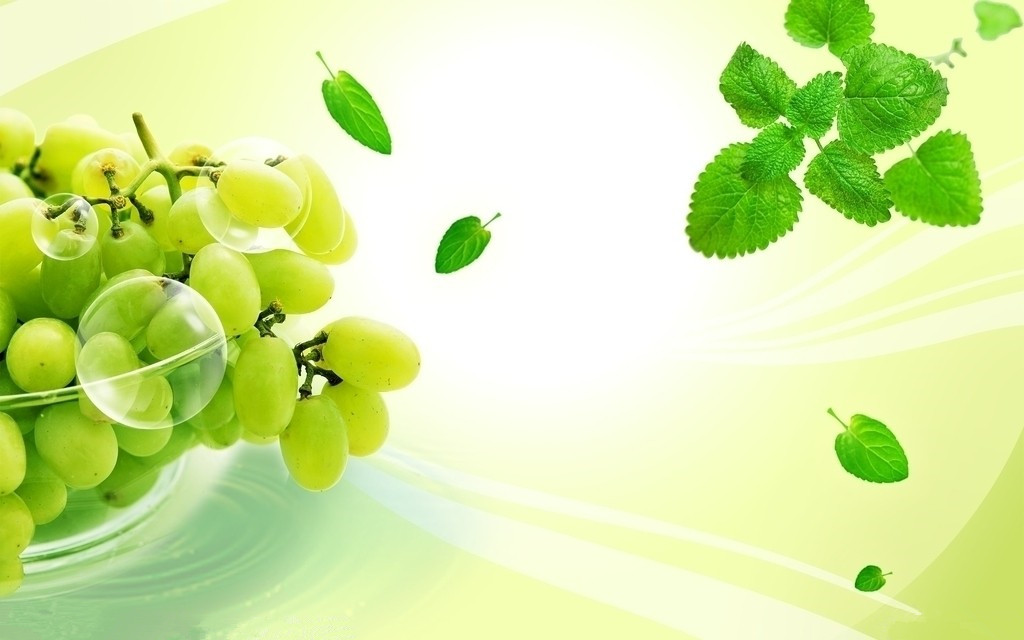 本节内容结束
更多精彩内容请登录：www.91taoke.com
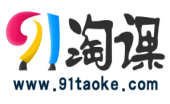